Protecting Your Family’s Health When “Fracking” is Your Neighbor
Raina Rippel, Director

April 7, 2018
Role of EHP in the Community
Respond to clients’ need 

Assess individual health issues

Identify pathways of environmental exposure

Conduct air and water quality monitoring

Interpret air and water lab results

Monitor soil impacts 

Work with clients to manage and improve their health and wellbeing
[Speaker Notes: Evaluation of health risks –EHP’s nurse practitioner works directly with those residents who believe their health may be impacted from UOGD. Pairing the env. data with health data allows for a bigger picture.

We Identify the Exposure pathways – which are inhalation, ingestion, direct contact

Env. Measurement Tools – we give residents monitors such as Speck air quality, CATTfish water quality, 

Interpretation of air lab results – EHP been working with ALS Global, a lab out of Simi Valley CA to conduct SUMMA canister tests and then reporting the findings of the lab to residents after EHP’s toxicologist, Dave Brown has reviewed them. 

Assessment of air exposure – After a resident monitors their air, EHP provides and analysis and explanation of the data in a report which is mailed to the resident. The report follows a ‘quick and to the point’ structure and contains visuals of the data, a summary of their exposure based on variables defined by EHP and recommendations on how to improve their environment and potentially lower the exposure.]
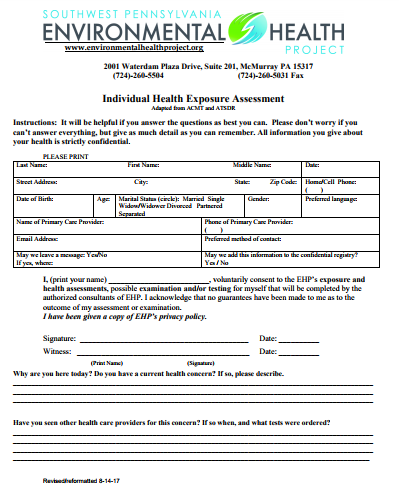 Individual Health Exposure Assessment
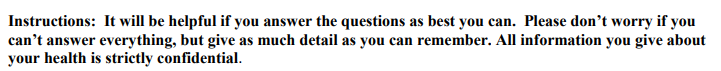 Home Exposure Assessment
[Speaker Notes: These toolsEHP’s medical staff understand your environmental conditions and health concerns.]
Emissions Monitoring
CATTfish 
Water Quality Monitor








Monitors total 
dissolved solids
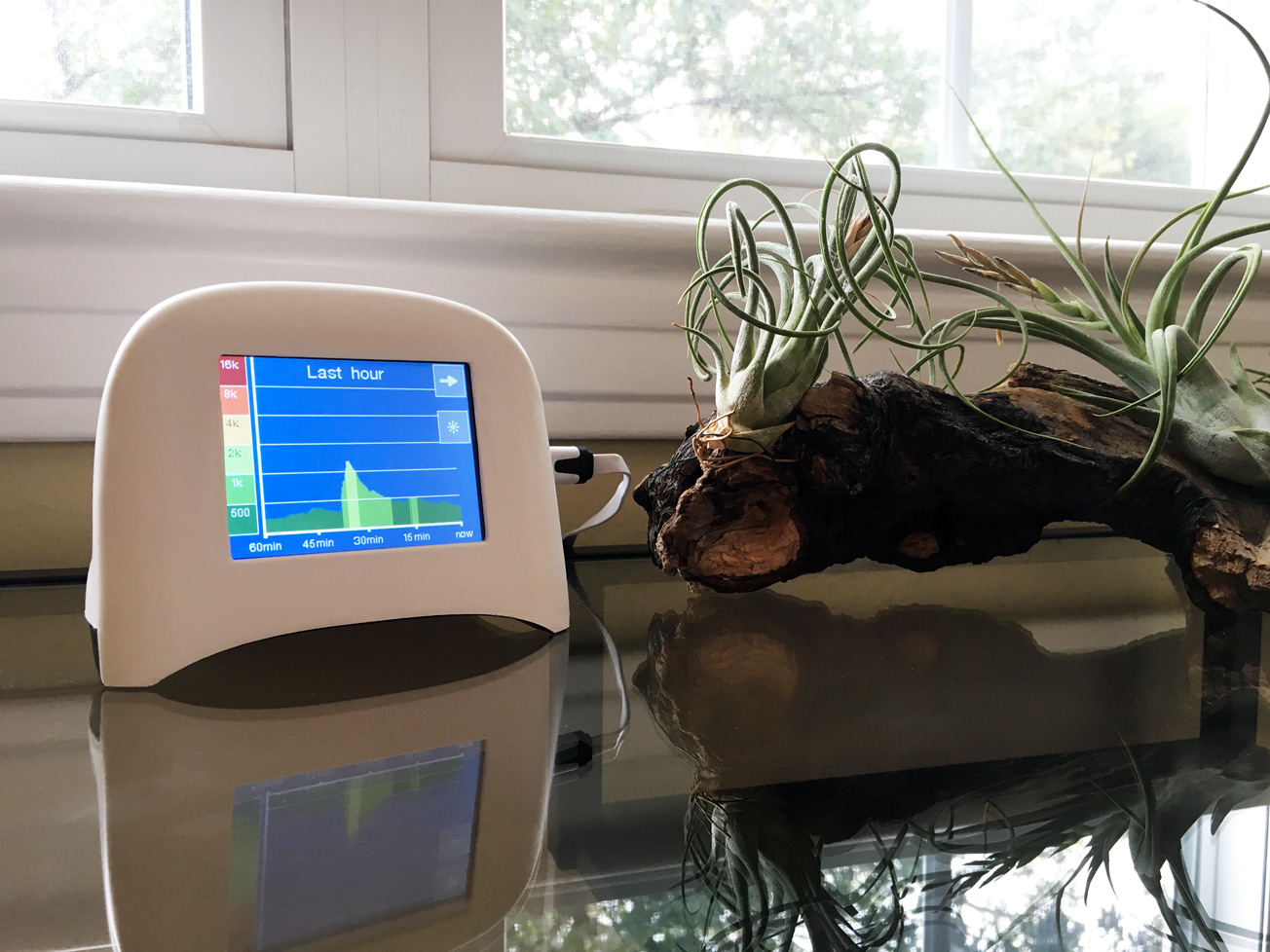 Speck 
Air Quality Monitor






Monitors PM2.5
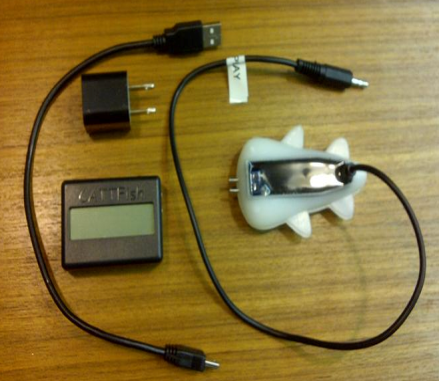 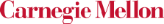 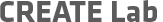 [Speaker Notes: EHP offers the use of monitors to residents at no charge. 

The monitors are sold for ~ $200 and EHP chose to work with them because of how ‘user-friendly’ they are & their ability to record real-time data. 

SPECK - The image shows the small size of the monitor, and also shows one of the 3 viewing modes the monitor offers. Right now it’s showing the 1-hour screen which shows data recorded within the last hour. The other 2 screen options are ‘current reading’ and ‘12-hour’

The color scheme of the monitor is unique in that it uses calm colors so that people are terribly alarmed when they see yellow, which is considered moderate by the EPA and occurs most days in southwestern PA. 

The monitor is designed to save a data point every minute. Data points are made from 60 consecutive recordings averaged to create a 1-minute reading. 

After a resident collects readings the monitor is returned to EHP where we download the data, analyze it and generate a report as quickly as possible. Upon request from the resident, EHP will mail the monitor back for another 32-day round of monitoring where we will repeat the process over again. 

There is no limit to how many rounds people can use EHP monitors. We have worked with several residents for over a year which has given EHP a tremendous database to work from. 

CATTFISH - – Conductivity And Temperature in Toilet tank
Conductivity is the ability of a sample of water to carry an electrical charge. The greater the charge the higher the conductivity will be.

Readings found to be above average for a sample of water generally means that there are unseen particles in the water. These particles can be anything from salts to larger complex molecules, some of which can be harmful to your health.

Interactive – show them the CATTfish]
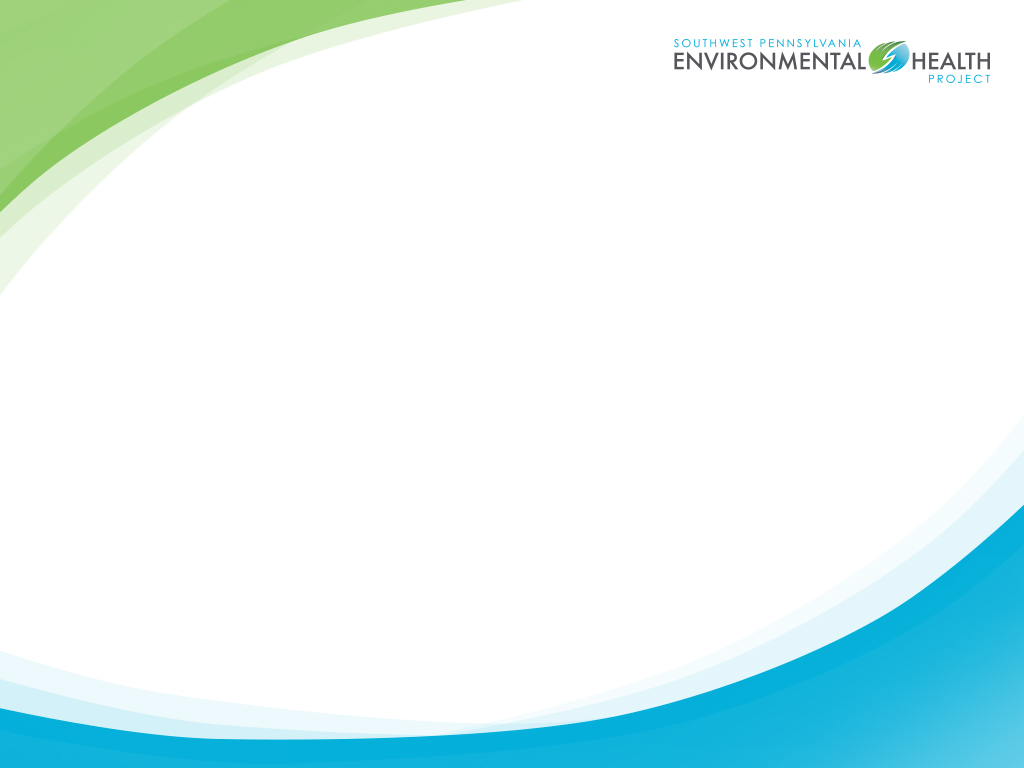 A Day in the Life of the Shalefields
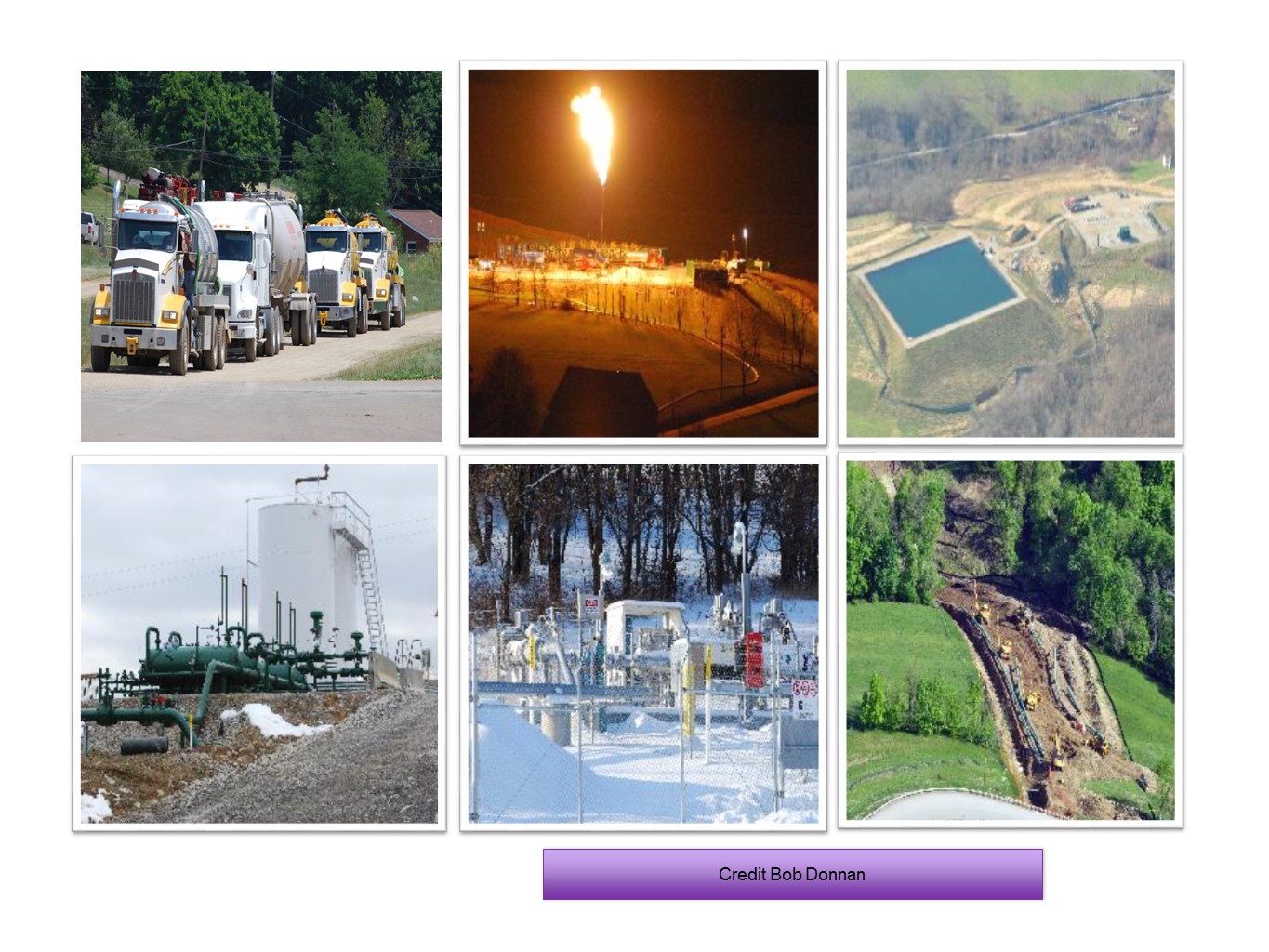 AIR
VOCs
silica dust
diesel emissions 	
particulate matter (PM)
Casing, Drilling, & Hydraulic Fracturing
WATER
failure of well casings
methane migration
Photo by Bob Donnan
[Speaker Notes: Test wells drilled 
Casing (cement/steel) for permanent well put in place
Pipes installed for barrier between flow of gas/fracking fluids and groundwater
Shale is fractured and frack fluid is injected into the well. 
Flowback fluids return to the surface.]
Compressor Station
AIR
methane
VOCs
nitrogen oxides 
particulate matter (PM)
Photo by Bob Donnan
[Speaker Notes: Compressor stations help with the transportation of natural gas from one location to another
Gas pipelines that carry the natural gas must be constantly pressurized 
Gas along with VOCs may be vented at these locations when pressure needs to be released and/or pipes cleaned.]
Known VOCs in Shale Gas Emissions
Short-term			Long-term
 Chemical                 Exposure                 Exposure
[Speaker Notes: These are also considered to be HAPS and Endocrine Disruptors]
Some Other Known Chemicals and Effects
Short-term		     		Long-term
 Chemical				Exposure				Exposure
[Speaker Notes: This is not an exhaustive list and is but a sample. EHP has documentation on Acute and Chronic health effects of many different chemicals related to UOGD.]
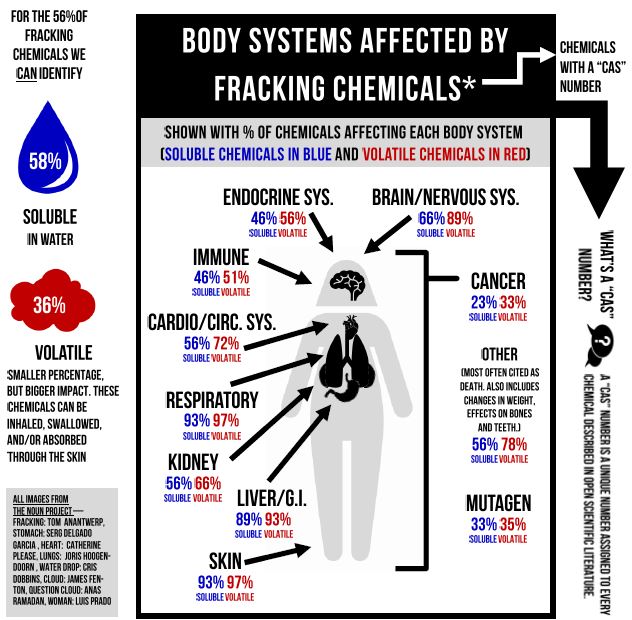 2013
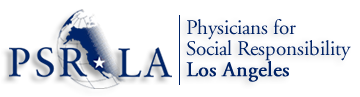 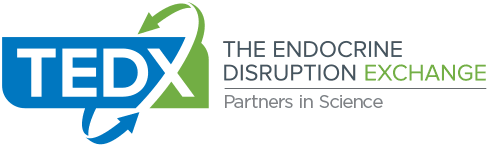 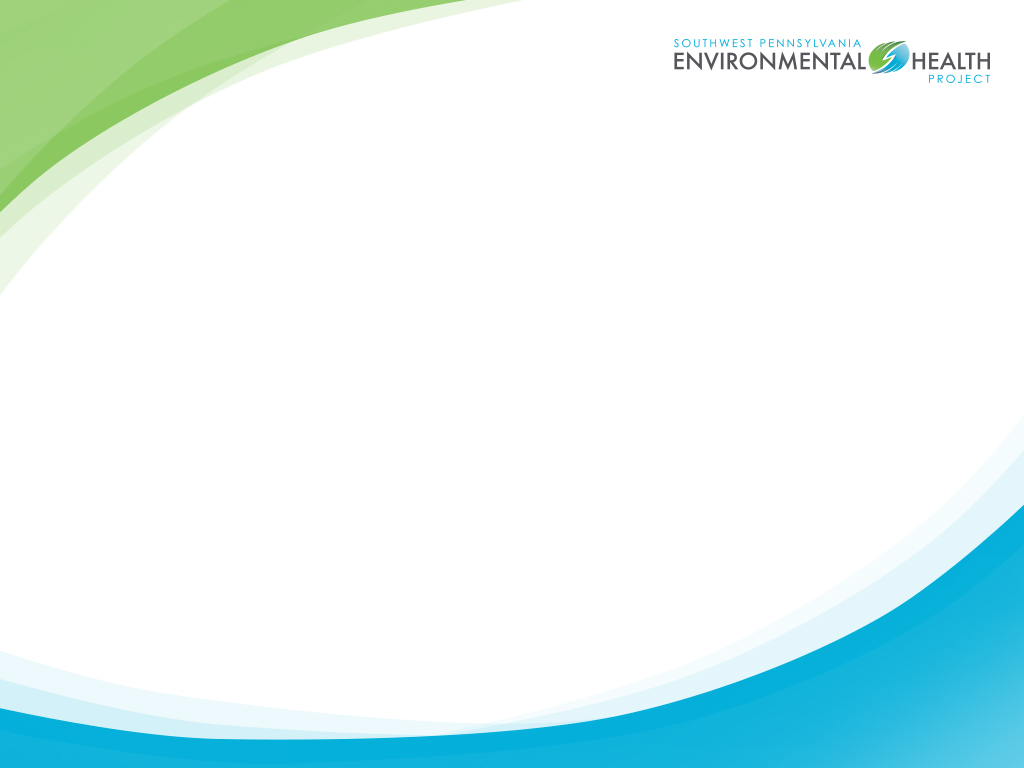 Fracking and Health Research
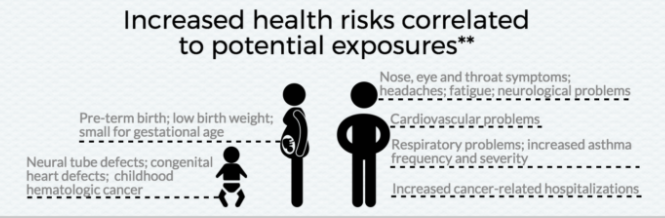 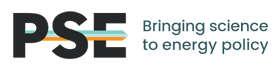 **The health risks depicted in this graphic are aggregated from findings of separate peer-reviewed studies that have observed increased population health hazards, risks and impacts of living near oil and gas development. The graphic depicts the findings of the health studies cited in our paper and is not intended to indicate a causal relationship between oil and gas development and these health issues.
[Speaker Notes: What do we know about fracking and possible impacts to health? What are the health impacts associated with fracking? 

Paper is “Toward Consistent Methodology to Quantify Populations in Proximity to Oil and Gas Development: A National Spatial Anaysis and Review” Environmental Health Perspectives August 23 2017 Online Edition
www.psehealthyenergy.org]
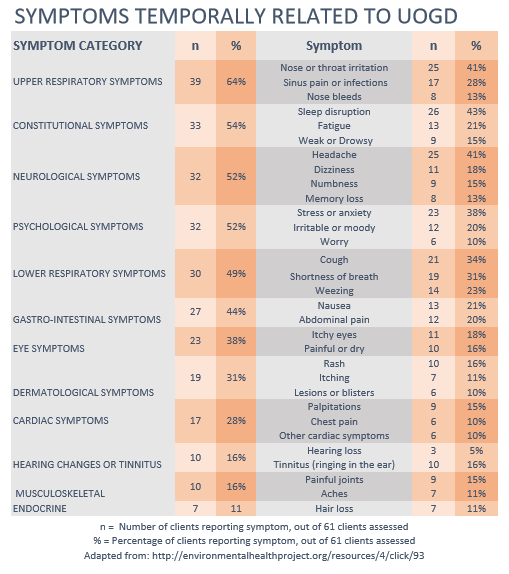 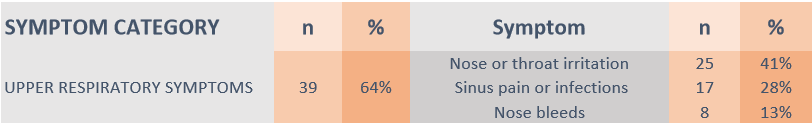 Findings from 
EHP Health Intakes

Distance: within 
1 km (0.6 miles)
[Speaker Notes: Study conducted by EHP on health assessments conducted by actual clients 
Nov 8 2016

Emphasize correlation]
Symptoms Temporally Related
to Shale Gas Activity by Water Source
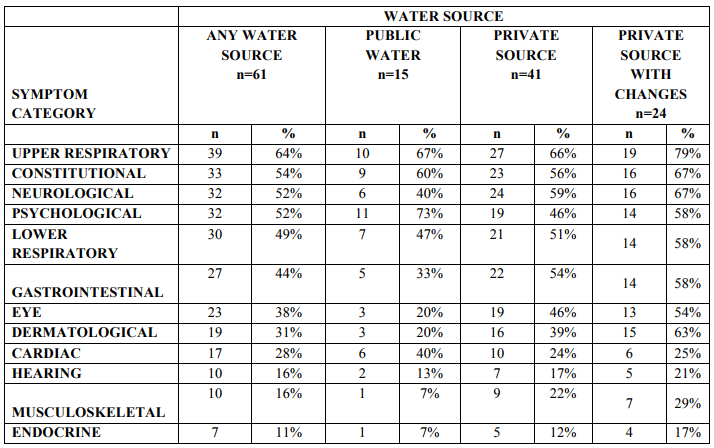 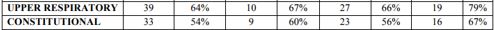 Findings from EHP health intakes
n = number of clients reporting symptoms, out of 61 clients assessed
% = percentage of clients reporting symptoms, out of 61 clients assessed
www.environmentalhealthproject.org/resources/4/click/93
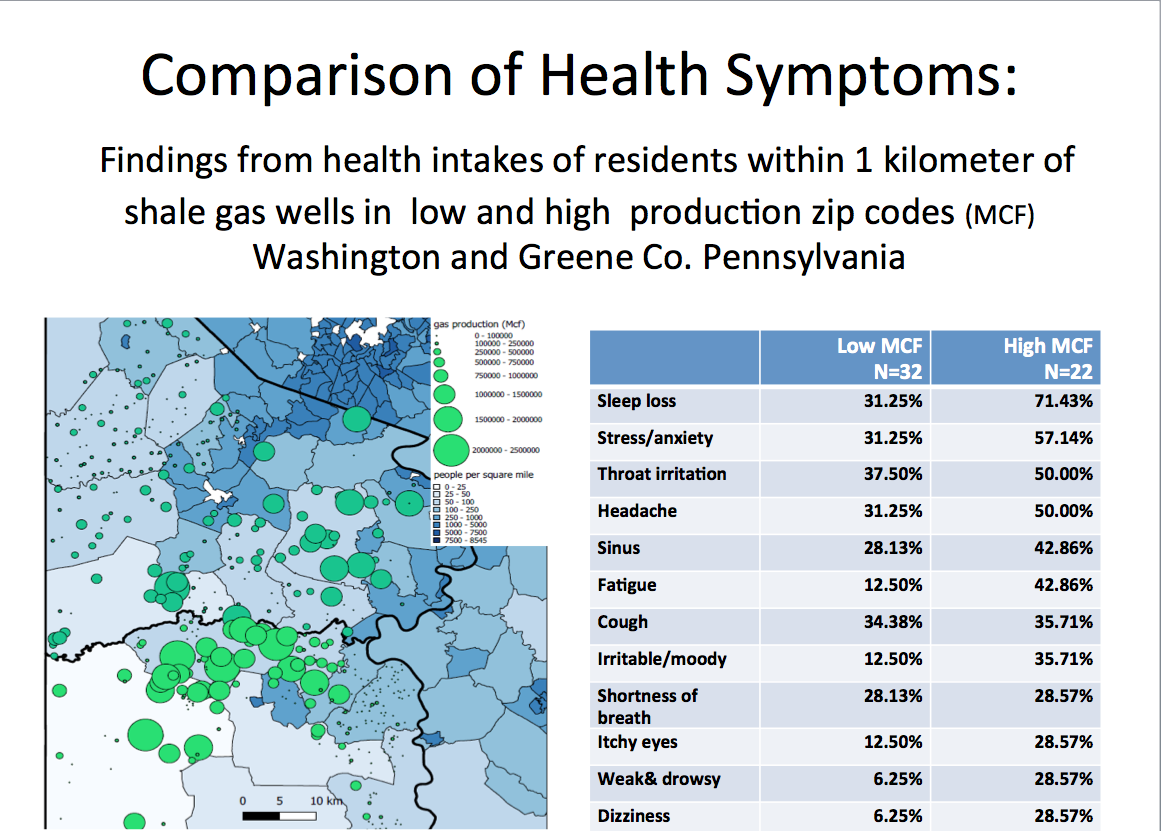 Findings from EHP health intakes,
PA DEP 2016, PA Spatial Data Access 2016
Environmental Health Channel
Visualizing Speck and Health Symptom Data by Zip Code
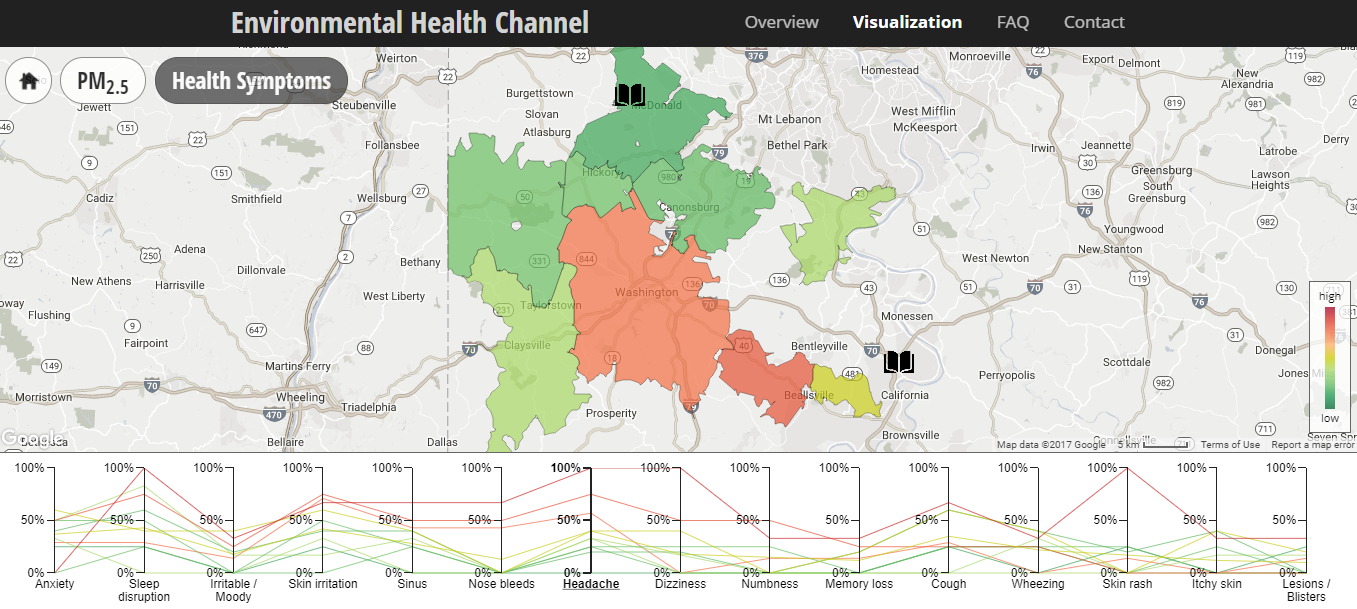 Why has EHP Launched a Registry?
Researchers can better understand the health effects;

Policy makers can recognize the size and scope of the public health problem (and implement protections); 

EHP can provide on-going information from the registry data and emerging research on health effects; and

At the national scale, no one else is doing this, and only limited health registries exist in CO and PA.
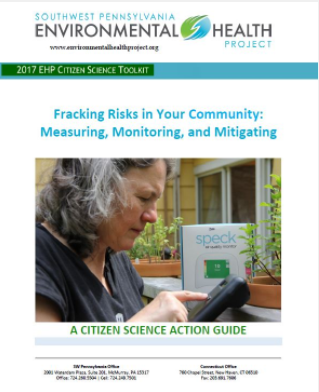 Citizen Science
Toolkit


An online
 interactive guide
[Speaker Notes: Collect information about and understand the fracking activity in your area
Everything from monitoring air for pm2.5, water for conductivity, noise levels. Being aware of how weather affects possible exposure. 

Locate and document fracking activity in your community and around the region with the FracTracker tutorial,
Keep track of short- and long-term health symptoms
Use tools like the Speck air monitor and CATTfish water monitor
And many other steps to monitor, measure, and mitigate fracking exposures!]
Contact Us
www.EnvironmentalHealthProject.org
724-260-5504 
www.facebook.com/EnvironmentalHealthProject
@EHPinfo

EHP services and resources are free to the public
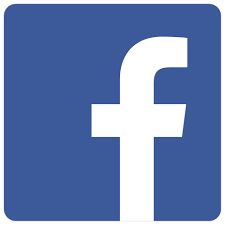 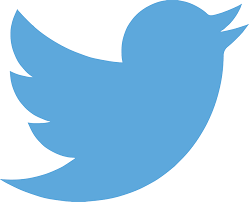